Площадка № 3д.Мохов, ул.Подгорная, 12
Схема площадки
Общая информация
Адрес: Гомельская область, Лоевский район, д.Мохов, ул.Подгорная, 12
Площадь: 0,25 га
Целевое назначение земельных участков: для строительства и обслуживания объекта по оказанию туристических услуг
Землепользователь: Лоевский районный исполнительный комитет
Форма собственности: государственная
Наличие правоустанавливающих документов на участок: имеется
Правовой режим: предоставление в аренду 
Категория земель: земли населенных пунктов, садоводческих товариществ и дачных кооперативов
Наличие объектов недвижимости: отсутствуют
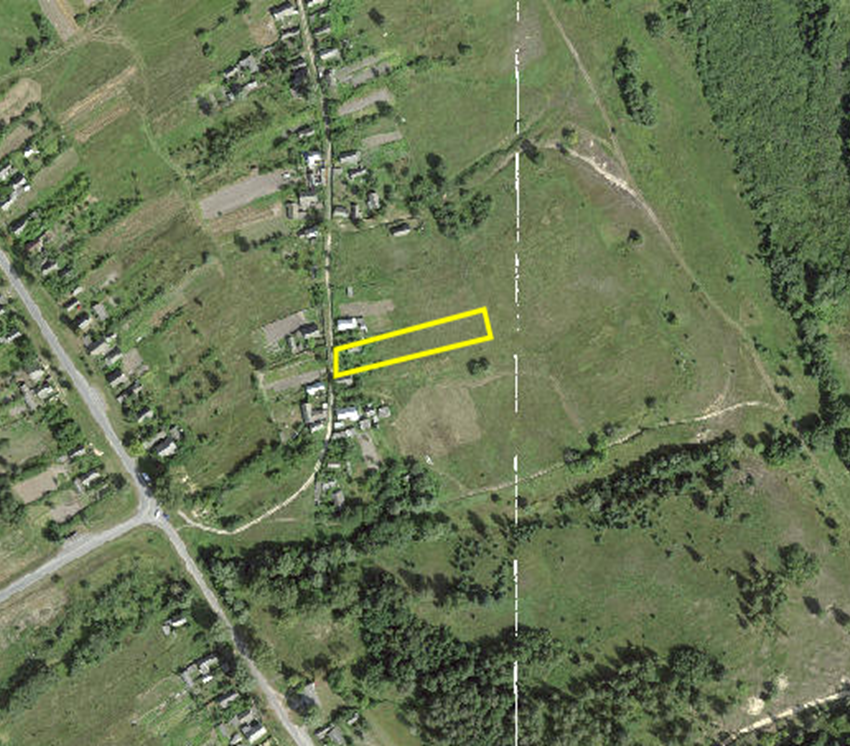 Схема площадки по градостроительному паспорту
Рельеф – спокойный 0,5-1,0 м.
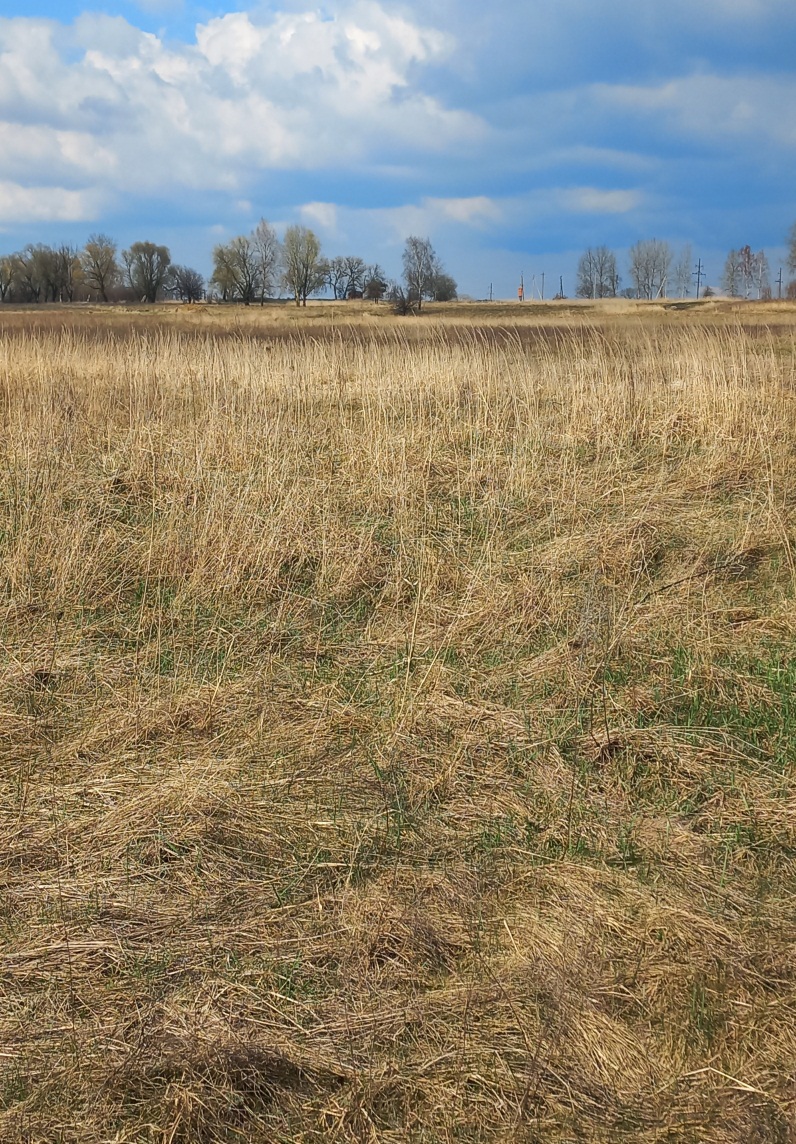 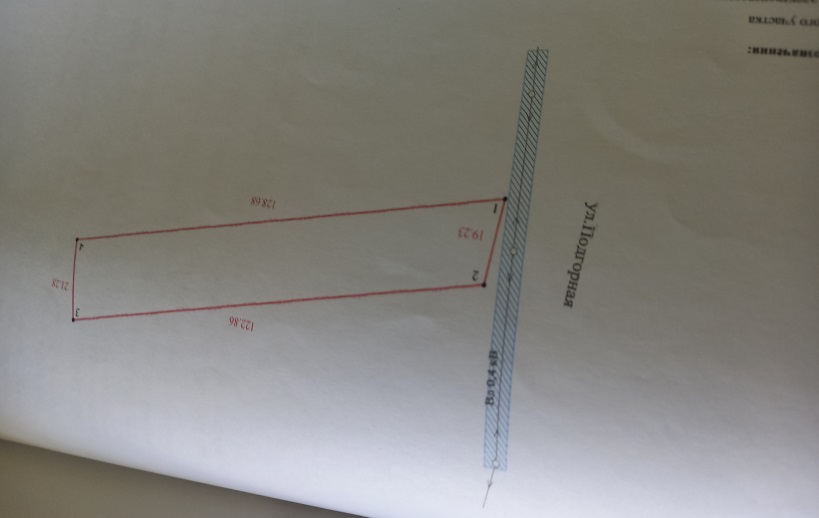 Фактическая инфраструктура
Инженерная инфраструктура: отсутствует
Транспортная инфраструктура:
До дорог республиканского значения: Р-32 – 0,8 км, М-10 – 38 км.
Железная дорога: до станции Речица – 50 км.
Потенциальная инфраструктура
Инженерная инфраструктура:
Электроэнергия:  ввод (напряжение) 1-х фазный (220 вольт), расстояние до места подключения 12м (стоимость 1,5 тыс. рублей. 
При увеличении мощности до 50 кВт – строительство отпайки от ВЛ-10 кВ №251 протяженностью 800 м (стоимость 60 тыс. рублей и ЗТП (закрытая трансформаторная подстанция) стоимость от 30 тыс. рублей. 

Газоснабжение: газопровод высокого давления, Ø159,  мощностью  1,2 МПА – от точки подключения расстояние 6 км, на котором может быть обеспечена нагрузка 1000м куб/час.  Сумма затрат: 2520 тыс. рублей. Стоимость СМР подлежат уточнению на стадии разработки предпроектной (проектно-сметной) документации.
Подключение индивидуальной баллонной установки (ИБУ), стоимость – 400 рублей.

Водоснабжение: диаметр 110мм, расстояния до подключения 250 м, пропускная способность 1641м3, стоимость подключения 8,0 тыс. рублей.

Водоотведение: устройство выгребной ямы. Стоимость  3,5 тыс. рублей.
Телекоммуникации (оптоволокно): расстояние до точки подключения – 10 км, подключение (медь) – 50 м. Ориентировочная стоимость 91 тыс. рублей
Инженерно-техническое обеспечение
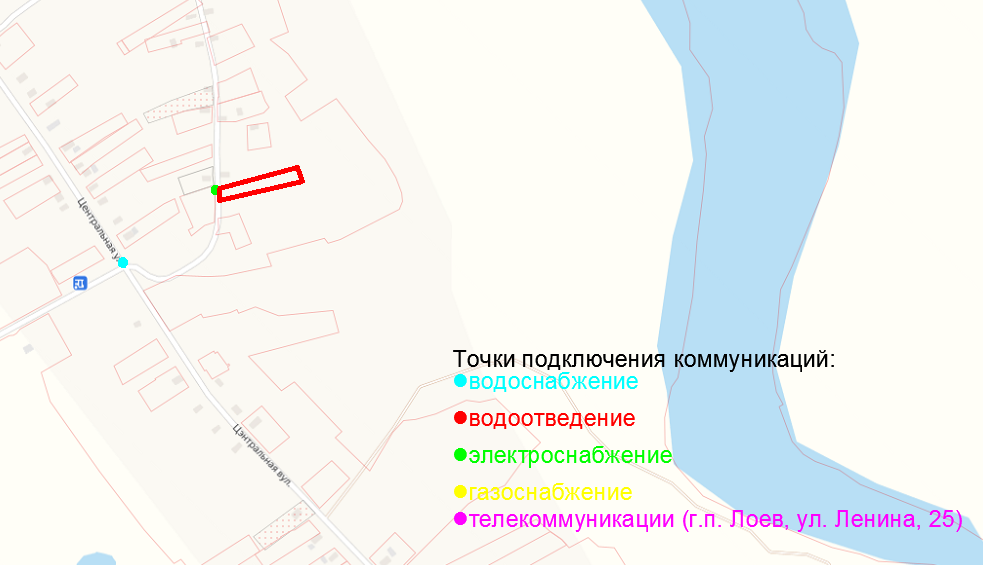 Ограничения
Общая информация
В соответствии со специфическими санитарно-эпидемиологическими требованиями к установлению санитарно-защитных зон объектов, являющихся объектами воздействия на здоровье человека и окружающую среду, утвержденными Постановлением Совета Министров Республики Беларусь от 11.12.2019г. № 847.
Ограничения (обременения) прав:
в связи с расположением на природных территориях, подлежащих специальной охране (в водоохраной зоне реки, водоема).
Удаленность от границ жилой застройки:
 в границах жилой застройки
Инвестиционные предложения района
для строительства и обслуживания объекта по оказанию туристических услуг;
создание объекта агроэкологического туризма и организация туристической деятельности на территории республиканского биологического заказника «Днепро-Сожский». Ознакомление с природно-ландшафтным разнообразием растительного мира биологического заказника «Днепро-Сожский»;
иные виды деятельности, не запрещенные законодательством.
Финансовый блок
Финансовый блок: подведение инфраструктуры
* - стоимость ориентировочная и предварительная
Способ приобретения
По результатам аукциона на право заключения договора аренды земельного участка.
Контактные данные ответственных лиц